Центр комплексної реабілітації для осіб з інвалідністю
Дорожня карта  щодо надання соціальної послуги « Денне перебування»
Заклад охорони здоров’я: отримання медичної консультації та надання рекомендацій щодо отримання реабілітаційних послуг
Відділення психолого-педагогічної реабілітації (денне перебування)
Центр комплексної реабілітації  для осіб з інвалідністю
Приймальна та реабілітаційна комісія           (заключення договору)
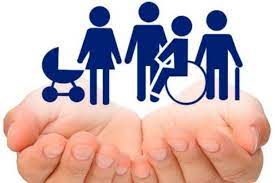 Список документів для реєстрації дітей  без підтвердженої  інвалідності (копії) :         - паспорт одного з батьків/представників;   -ідентифікаційний код одного з   батьків/представників;              
-довідка про місце реєстрації/фактичне місце проживання;
-свідоцтво  про народження або паспорт(діти старше 14);
-медичний висновок 0-27(від поліклініки, який видає сімейний лікар);
-медичний висновок 0-28(від профільного спеціаліста: психіатр,невролог,травматолог,хірург і т.д);
-довідка про епідоточення;
-висновок ІРЦ(за наявності);
Список документів для реєстрації дітей з інвалідністю(копії):
  -паспорт одного з батьків/представників;
ідентифікаційний код одного з батьків/представників;
довідка про місце  реєстрації/фактичне місце проживання;
посвідчення;
свідоцтво про народження або паспорт(діти старше14);
код ідентифікаційний;
довідка про місце реєстрації; 
медичний висновок про дитину з інвалідністю віком до 18 років (форма 0-80);
ІПР(індивідуальна програма реабілітації);
довідка  видана лікарсько –консультативною комісією(ЛКК);
довідка про взяття на облік внутрішньо-переміщених осіб(за наявності);
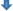